Vysoká škola technická a ekonomická Ústav technicko-technologický
Optimalizace sítě veřejné hromadné dopravy v Českém Krumlově
Autor bakalářské práce: Jana Müllerová
Vedoucí bakalářské práce: Ing. Ladislav Bartuška
Oponent bakalářské práce: Ing. Bc. Jiří Hanzl, Ph.D.

České Budějovice, červen 2018
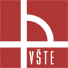 Cíl práce
Analýza systému veřejné hromadné dopravy v Českém Krumlově
Návrh opatření pro zlepšení služeb v rámci dopravního systému
Návrh na zefektivnění systému městské hromadné dopravy a veřejné hromadné dopravy
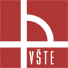 Výzkumný problém
Analýzou jízdních řádů zjistit případné souběhy linek VHD a návrhy na jejich koordinaci
Zapojení města Český Krumlov do IDS Jihočeského kraje
Na základě analýzy jízdních řádů navrhnout zefektivnění návazností spojů MHD a vlakových linek
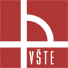 Metodika práce
Vyhodnocení současného stavu MDH v Českém Krumlově – popisná analýza
Analýza jízdních řádů – srovnávací analýza
Výstupy – grafikon autobusových linek VHD
 	      - návaznost spojů MHD na vlakové spoje
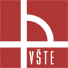 MHD v Českém Krumlově
2 linky
Provoz MHD - ČSAD autobusy České Budějovice, a.s.
Správa MHD – Městský úřad Český Krumlov, Odbor dopravy
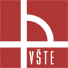 Komplexní dopravní koncepce města Český Krumlov
Zpracována v obdobích 10/2016 – 6/2017 a 7/2017 – 9/2017 firmou NDCon s.r.o.
Veřejná autobusová doprava a zastávky VHD
Dopravní chování obyvatel města
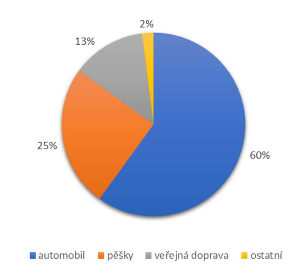 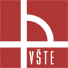 Analýza jízdních řádů
Výběr  JŘ – autobusové linky jedoucí do/z nebo přes Český Krumlov
Kritéria JŘ – přeprava cestujících po území města, spoj zastavuje min. na 3 zastávkách na území města
Vyloučené JŘ – mezinárodní linky, sezónní a speciální linky, směrování linky
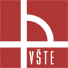 Diskuse výsledků
Návaznost spojů MHD na vlakové spoje
Souběhy spojů linek MHD a linek regionální dopravy
Souběhy spojů linek MHD
Vytíženost zastávek MHD
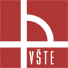 Návrhy opatření
Odstranění souběhů spojů MHD a regionálních spojů
Odstranění souběhů linek MHD
Změna linkového vedení MHD
Změna jízdních řádů linek MHD – návaznost MHD a vlak
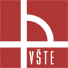 Otázky vedoucího a oponenta bakalářské práce
Realizovatelnost výstupů práce subjekty ve VHD
Bezbariérovost zastávek VHD v Českém Krumlově 
Stavební úpravy zastávek pro handicapované osoby
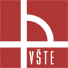 Děkuji za pozornost
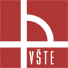